PROCEDURE DE TEST GENETIQUE A L’AMBASSADE DE COREE
26.10.2024
Ambassade de Corée auprès de Belgique et de l’UE et Mission permanente auprès de l’OTAN
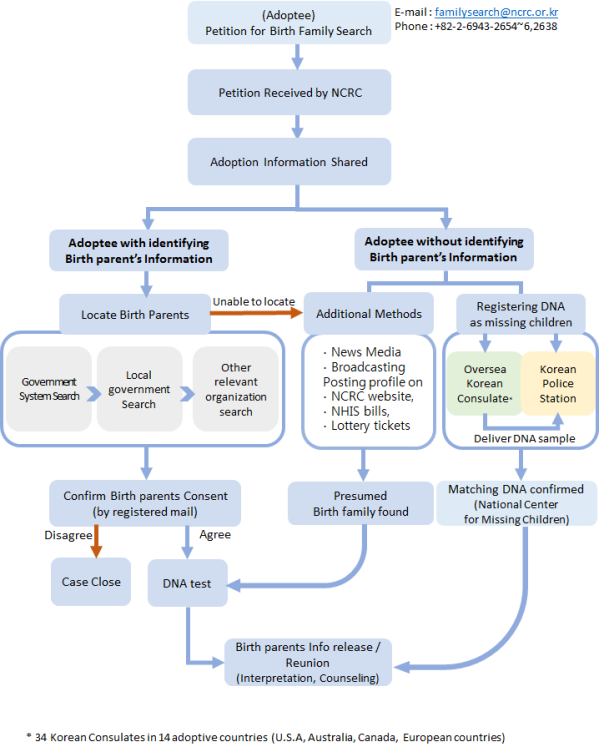 Une demande de divulgation des informations relatives à l'adoption
  - familysearch@ncrc.or.kr

Si les parents biologiques ne peuvent pas être identifiés 
un adopté sans lien de parenté (enfant 
  disparu) 
- peut faire l'objet d'un test génétique
Un certificat de l’objectif d’un test génétique
NCRC → Demandeur / Ministère des Affaires étrangères et l’ambassade
L’Ambassade → Demandeur par email ou téléphone


* Si vous avez déjà fait une demande de divulgation des informations relatives à l'adoption, mais qu'elle a été clôturée parce que les informations ne pouvaient pas être vérifiées, vous pouvez rouvrir la demande auprès du NCRC pour obtenir une lettre de confirmation(certificat).
VISITE DE L’AMBASSADE
Réservation 
- 365 Overseas Korean Portal
www.g4k.go.kr/en/main.do
A l’AMBASSADAE
Remplir le formulaire  
Formulaire de consentement au    test génétique, 
- Fiche d'information personelle, 
Fiche d'admission au système (système de profilage)



  Courrier diplomatique : envoi des documents
  et des kits de collecte au Service de Police
Prendre AND
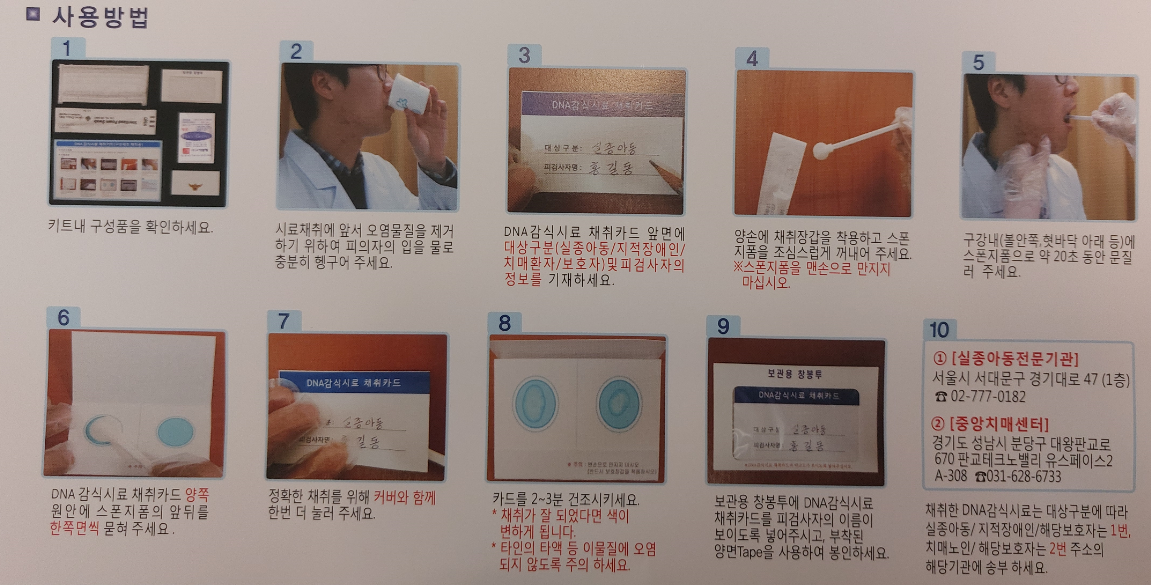 A l’AGENCE NATIONALE DE LA POLICE
En cas de correspondance

La police demande que des échantillons génétiques soient prélevés à nouveau pour une confirmation secondaire

L’ambassade et NCRC informeront à l'adopté de la procédure de rééchantillonnage
Si le rééchantillonnage confirme en fin de compte le gène correspondant
① (Police) Via la lettre, envoyer le résultat de test génétique 
 
② (L’ambassade) Notifier à l'adopté le résultat et l'orienter vers le processus de réunion par l'intermédiaire du NCRC.
 
③ (NCRC) Soutien aux processus de réunion (interprétation, soutien psycho-émotionnel, etc.)
Q&A
Période de conservation des gènes collectés?
Conservation permanente

Est-il possible pour d’autre membres de la famille coréenne d’enregister leurs gènes?
Jusqu’en 2023, seuls les parents biologuques pouvaient s’inscrire, mais à partir de 2024,  les frères et les soeurs pourront égalements s’inscrire

Nombre de cas de clollecte de gènes actuellement effectués à l’ambassade de Corées en Belgique?
- 42 cas depuis la mise en oeuvre en 2020

Quels sont Les résultats?
- Aucun résultat reçu pour l’instant
Nombre d’enfants adoptés de Corée en Belgique chaque année du début à la fin de l’adoption?
’69 : 28
’70 : 130 
’71 : 229
’72 : 267
’73 : 286
’74 : 162
’75 : 408
’76 : 388
’77 : 269
’78 : 364
’79 : 146
’80 : 98
’81 : 93
’82 : 93
’83 : 81
’84 : 112
’85 : 151
’86 : 118
’87 : 114
‘88 : 82
’89 : 43
’90 : 24
‘91 : 9
‘93 : 1 
‘95 : 1
                                 Total: 3,697
Agence d’adoption à étranger
Servie pour enfants Holt

Société de protection sociale de l’Est

Services Sociaux Coréens

Service Social Coréens(KSS)
※ Information pratique
Demande de Permis de Réintégration dans la Nationalité Coréenne
Depuis 2010 avec l’amendement de la loi sur la nationalité, il permet aux adoptés à l’étranger d’avoir des nationalités plurielles. Vous pouvez faire, donc, la demande de permis de réintégration dans la nationalité coréenne.

(Note) Les hommes âgés de 18 à 38 ans sont soumis au service militaire s’ils ont recouvré la nationalité coréenne.

Pour plus d’informations, veuillez consulter le site web de l’ambassade.
   overseas.mofa.go.kr/be-en/index.do > Consular/Visa Services 
  > Post Adoption Services > ‘Procedures to restore nationality at diplomatic missions abroad’